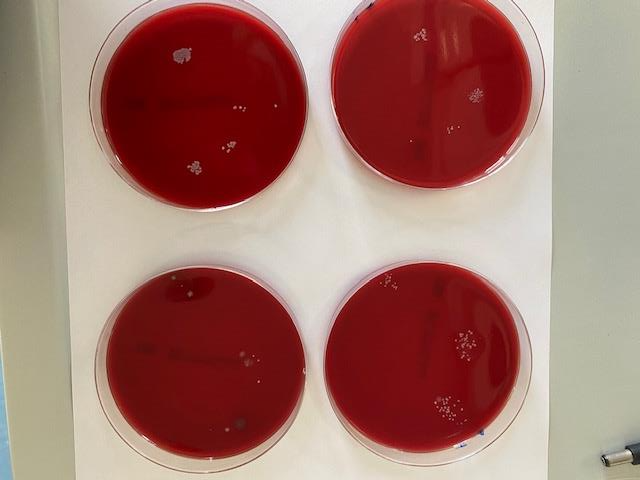 stafilococco e streptococco